消费股投资
钱军辉
内容
引论
案例分析
喜诗糖果
可口可乐
怪物饮料
百润股份
达美乐
小结
消费股投资
标的公司生产和销售消费商品和生活服务。
其中必选消费周期性较弱，业绩稳定增长，常常享受高估值。
容易诞生大牛股
新产品、新市场（如智能手机、功能饮料）
品牌提升，集中度升高
地理扩张
消费升级
内容
引论
案例分析
喜诗糖果
可口可乐
怪物饮料
百润股份
达美乐
小结
喜诗糖果（See’s Candy）: 改变巴菲特的投资
1921年创办，生产和销售品牌糖果，包括巧克力。
1972年，Berkshire Hathaway (BRK) 购买喜诗糖果。
要价3000万美元，2500万美元成交。
800万美元净资产
3000万美元销售额
税前利润<500万美元
[Speaker Notes: See the history of See’s:
https://www.sees.com/timeline/

An excellent analysis:
https://25iq.com/2016/11/25/a-dozen-things-warren-buffett-and-charlie-munger-learned-from-sees-candies/

Buffett and Munger were dissuaded by the paltry level of the See’s book value.]
喜诗糖果是当时美国糖果第一品牌。
很早就在电视做广告
右图：全国直播的玫瑰碗巡游（Rose Bowl Parade）
在圣诞节、情人节送糖果，必须是See’s Candy，才有面子。
潜在涨价能力
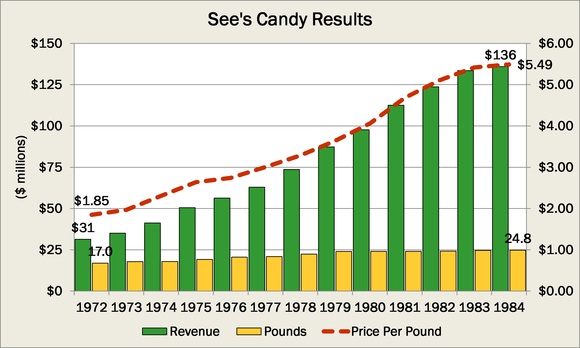 [Speaker Notes: 二代，Laurance See, was nine years old when his father founded See's Candies. After graduating from Stanford University, Laurance soon became See's General Manager. In 1949, following three years of military service overseas, he returned to succeed his father as President. Laurance ensured that See's jumped on the television bandwagon early; opportunities to be televised, such as the Rose Bowl Parade, brought See's into living rooms nationwide. See's first-ever float in the Rose Bowl Parade was a giant 15-foot Easter Bunny pulling a cart with revolving Easter egg wheels, and was televised on New Year's Day.

Buffett believes: “The single most important decision in evaluating a business is pricing power. If you’ve got the power to raise prices without losing business to a competitor, you’ve got a very good business. And if you have to have a prayer session before raising the price by 10 percent, then you’ve got a terrible business.” Buffett and Munger found an asset in the form of See’s that has retained tremendous pricing power over the years. That means See’s has a moat.


Buffett: “Buy commodities, sell brands has long been a formula for business success. It has produced enormous and sustained profits for Coca-Cola since 1886 and Wrigley since 1891. On a smaller scale, we have enjoyed good fortune with this approach at See’s Candy since we purchased it 40 years ago.”  “When we bought See’s Candies, we didn’t know the power of a good brand. Over time we just discovered that we could raise prices 10% a year and no one cared. Learning that changed Berkshire. It was really important.”]
议价能力
[Speaker Notes: 从1972到2007，糖果销售从1600万磅到3100万磅（年化平均增长1.9%），利润从420万美元到8200万美元（年化平均增长8.5%）。]
造血能力
资本开支很少，喜诗糖果给BRK 带来源源不断的现金。-- 自由现金流
BRK然后把喜诗糖果的利润再投资到回报率更高的公司中。
芒格: 
There are two kinds of businesses: The first earns 12%, and you can take it out at the end of the year. The second earns 12%, but all the excess cash must be reinvested — there’s never any cash. 
It reminds me of the guy who looks at all of his equipment and says, “There’s all of my profit.” We hate that kind of business.
对巴菲特的影响
第一次用“高价”买高质量公司，并大获成功。
买喜诗糖果后，认识到品牌的力量。
因为控股并参与管理（如开店、调价），巴菲特&芒格深入企业管理，对企业理解更深。
Buffett: 
When we bought See’s Candies, we didn’t know the power of a good brand. 
We have made a lot more money out of See’s than shows from the earnings of See’s, just by the fact that it’s educated me.
If we hadn’t bought See’s, we wouldn’t have bought Coke.
A股有可比的公司吗
[Speaker Notes: 东阿阿胶]
内容
引论
案例分析
喜诗糖果
可口可乐
怪物饮料
百润股份
达美乐
贵州茅台
小结
可口可乐
[Speaker Notes: With an initial investment of about $1 billion, Buffett’s Berkshire Hathaway acquired approximately 7% of the company, becoming the largest shareholder.]
可口可乐股价（1963-2023）
可口可乐的护城河
Sell brand
Buy commodity
糖
咖啡因
水
玻璃
铝
轻资产
[Speaker Notes: Coke’s genius, its secret formula in many ways, was staying out of the business of making stuff. The company consistently proved adept at tapping into technological systems that were built, financed, and managed by others. 

Coke was the ultimate outsourcer. 

Coke’s main business was not selling Coke; it was providing concentrate and syrup to bottlers and soda fountains. Such a business (unlike bottling) required little capital.]
80年代的可口可乐
可口可乐面临困境。
多元化投资不利。
市占率从1948年的60%下降到1984年的21.8%。
1985年，可口可乐尝试新口味失败。
80年代中期开始回归聚焦主业，并强调海外市场。
1987年，可口可乐回归道琼斯指数。
[Speaker Notes: 60年代到80年代，可口可乐曾经走过弯路，向上游拓展，多样化投资。]
巴菲特的投资决策
1985年，可口可乐推出“New Coke”, 遭遇大众抵制。
同年，巴菲特最喜欢的饮料在从Pepsi变成Cherry Coke.
估值
15倍P/E或P/FCF
成长前景
国际市场人均消费量远低于美国
资本管理
持续分红
1987年宣布三年内回购10.6%的流通股份。
为什么不买Pepsi?
From Chapter 18, Buffett: The Making of An American Capitalist.
[Speaker Notes: 1988年，每股FCF约为$3，股价在$35 and$45.25之间。

1. The stock was undervalued
Berkshire bought 23 million shares of Coca-Cola in 1988 and 1989, when the market was still recovering from the Black Monday crash of 1987. Buffett paid an average price of $43.81 per share ($2.73 on a split-adjusted basis) -- or 15 times Coca-Cola's earnings per share (EPS) in 1988.

That price-to-earnings (P/E) ratio didn't make it a deep value stock, but Buffett believed it was undervalued relative to its growth potential. After all, Coca-Cola was already an evergreen brand that had dominated the beverage market for decades before Berkshire bought its first shares.

2. It's a "forever" stock
In Berkshire's 1988 shareholder letter, Buffett said he planned to hold Coca-Cola and its other latest investments "for a long time." He also explained that "when we own portions of outstanding businesses with outstanding managements, our favorite holding period is forever.“

The company has grappled with declining soda consumption over the past decade, but it's largely offset that pressure by buying and developing new brands of juices, teas, sports drinks, bottled water, coffee, and even alcoholic beverages. It's also consistently refreshed its carbonated drinks with new flavors, smaller serving sizes, and healthier sugar-free versions.

That's why Coca-Cola's annual revenue rose from $8.3 billion in 1988 to $38.7 billion in 2021, representing a steady compound annual growth rate (CAGR) of 5%, even as sales of its namesake product stagnated. 

3. It's a Dividend King
Coca-Cola has raised its dividend annually for 60 straight years, making it a Dividend King. It's tough to join that elite club -- which only consists of the S&P 500 companies that have raised their payouts annually for at least 50 straight years -- because paying consistent dividends for decades requires a company to generate stable profits through countless crises and recessions.

Coca-Cola currently pays a healthy forward dividend yield of 2.8%. Therefore, Berkshire's 400 million shares of the company now net a whopping $704 million in dividend payments each year.

4. Coca-Cola buys back its own stock
Back in 2004, Buffett told investors that buybacks are "probably the best use of cash" when a company's stock is undervalued. Berkshire didn't launch its own buyback plan until 2011, but it frequently invests in companies that aggressively repurchase their own shares.

In 1987, Coca-Cola announced that it would repurchase up to 10.6% of its shares over the following three years, even though its stock had already risen every year since 1980. That bold decision likely convinced Buffett that the stock was cheap and still had room to run.

Coca-Cola has reduced its share count by 30% since the beginning of 1987. After pausing its buybacks during the pandemic, it plans to repurchase about $500 million in shares this year.


为什么不买Pepsi?
He did not have the same degree of certainty about pizza, chicken, and tacos.

“A more interesting case was PaineWebber’s Emanuel Goldman, who liked Coca-Cola but preferred the more diversified PepsiCo.33 Goldman showed the Wall Street disease of paying too close attention to the trees. Pepsi, he noted, could expect a boost from higher Frito Lay prices, better results with Mountain Dew, home delivery of Pizza Hut, a forty-nine-cent meal at Taco Bell, and healthier fare at Kentucky Fried Chicken. Buffett also looked at Pepsi (which would also turn out well).34 But he did not have the same degree of certainty about pizza, chicken, and tacos. 

He could reduce Coke’s virtues to a sentence: If you gave me $100 billion and said take away the soft drink leadership of Coca-Cola in the world, I’d give it back to you and say it can’t be done”]
巴菲特的买入过程
1988年夏天，5.93亿美元（每股约2.6美元）。
1989年，4.31亿美元（每股约2.94美元）。
1994年，2.75亿美元（每股约10.42美元）。
到1994年底，可口可乐仓位约占Berkshire普通股投资额的34%。
可口可乐股价（1975-1994）
[Speaker Notes: 股价上涨原因：业绩上升，估值上升。]
内容
引论
案例分析
喜诗糖果
可口可乐
怪物饮料
百润股份
达美乐
小结
怪物饮料（Monster Beverage）
前身为Hansen’s, 成立于1935年，主营果汁饮料。
1992年，来自南非的Hilton Schlosberg 和 Rodney Sacks 以1450万美元买下。
2002年开卖能量饮料Monster Beverage.
2012年公司改名为Monster Beverage. 
2015年，可口可乐入股（21.5亿美元购买16.7%），成为大股东。果汁和苏打饮料业务卖给可口可乐。
怪物饮料
2002年底至今（2023.10），年化复合增长率34%.
能量饮料的挫折和成功
初次尝试能量饮料（Hansen Energy），因营销投入不足，落败于红牛。
2002年在16oz细分市场推出Monster Energy，大举投入营销，成为龙头。
营销发力，毛利上升
怪物为什么成功
学习可口可乐
外包战略
品牌和营销
聚焦主营
客户：
[Speaker Notes: 外包战略让怪物保持轻资产，一方面得以维持高毛利，另一方面得以低成本地尝试新产品

品牌和营销

推出Hansen energy时，因为营销投入不足，落败于红牛。

Sales and Marketing Our sales and marketing strategy for all our non-alcohol beverages is to focus our efforts on developing brand awareness through image-enhancing programs and product sampling. We support our non-alcohol brands with prize promotions, price promotions, competitions, endorsements from selected public and sports figures, sports personality endorsements, sampling and sponsorship of selected athletes, teams, series, bands, esports, causes and events. 

We utilize “push-pull” methods to enhance shelf and display space exposure in sales outlets (including racks, coolers and barrel coolers), advertising, in-store promotions and in-store placement of point-of-sale materials to encourage demand from consumers for our products. In-store posters, outdoor posters, social media, concerts, print, radio and television advertising (directly and through our sponsorships and endorsements) and coupons may also be used to promote our brands. 

We use our branded vehicles and other promotional vehicles at events where we offer samples of our products to consumers. These strategies and activities may apply to the CANarchy family of products or The Beast UnleashedTM where permitted by applicable laws. We also manage taprooms and brewpubs adjacent to some of our manufacturing locations where we sell our alcohol products, merchandise, and food to consumers in a branded environment. 

We believe that one of the keys to success in the beverage industry is differentiation, making our brands and products visually appealing and distinctive from other beverages on the shelves of retailers. We review our products and packaging on an ongoing basis and, where practical, endeavor to make them different and unique. The labels and graphics for many of our products are redesigned and refreshed from time to time to maximize their visibility and identification, wherever they may be placed in stores, which we continue to reevaluate from time to time. 

Where appropriate, we partner with our bottlers/distributors and/or retailers to assist our marketing efforts.]
MNST 估值变化
[Speaker Notes: 数据来源：WIND 交易数据—估值分析

100 baggers page 47 有关于MNST的介绍]
增长机器
内容
引论
案例分析
喜诗糖果
可口可乐
怪物饮料
百润股份
达美乐
小结
百润股份
创于1997年7月，2011年3月上市，初始主营业务为香精香料。
子公司巴克斯酒业经营预调鸡尾酒，2009年以100元价格被剥离，卖给大股东为首的自然人。
2014年9月宣布以56.63亿元价格收购巴克斯酒业100%股权。
主营业务成为预调鸡尾酒+香精香料。
从Commodity 到 Brand
2014-2015
渠道：进入超市。
营销：明星代言、品牌赞助、电视剧植入广告大获成功。
自2015年1月10日《何以笙箫默》开播起，16天内，其天猫旗舰店的限量版包装日均销量同比增长4倍，达到每日4500瓶，常规包装销量同比增长8倍，每日12000瓶。
2013年Rio市占率20%，落后于百加得的冰锐。2014年上升到40%，2015年上升到65%。
昙花一现
[Speaker Notes: https://zhuanlan.zhihu.com/p/196299117

https://new.qq.com/rain/a/20210331A00I0H00]
归母净利润
自由现金流
度过寒冬
2015年底，全行业陷入寒冬。
2016年
百润从全国铺货转回重点发达地区，同时拓展电商和餐饮渠道。
牺牲短期业绩，减少出货量，帮助经销商消化库存。
维持较高销售开支，支撑品牌。
2017年RIO市场占有率达70%。
2020年RIO市场占有率达到86.8%。
[Speaker Notes: 2016年，据欧睿数据显示，行业销量规模下降了33%，而公司整体销量同比下降了61%，公司产品出货量远低于终端产品销量。

2016年公司销售费用仅同比下降20%，表明公司仍保持较高强度的推广。]
品牌的支撑
2019-2021，两年15倍
融资扩产
威士忌项目
2020年11月增发股票募集基金9.9亿元，主要用于烈酒（威士忌）陈酿熟成项目，增发价为62.68元。
2021年又发行可转债募资11.28亿元。
威士忌能否成为未来增长引擎？
2023年8月，宣布启动最高金额为20.25亿元的定增计划，用于预调鸡尾酒业务。
现有产能不足吗？
[Speaker Notes: 根据2021年发行可转债时披露的数据，2018年到2021年上半年，公司预调鸡尾酒（含气泡水）产能利用率分别为18.99%、26.73%、28.55%、35.8%。其中2020年产能为6600万箱，产量仅为1884万箱。到了2022年，产量增长至3082.81万箱，即使以2020年产能来算，公司产能利用率也仅为47%。]
内容
引论
案例分析
喜诗糖果
可口可乐
怪物饮料
百润股份
达美乐
小结
达美乐（Domino’s Pizza）
1960年Thomas and James Monaghan 用900美元在Ypsilanti, Michigan买下一家比萨小店，外卖到大学宿舍。
1965年取名Domino’s Pizza. 
1967年第一家加盟店。
1983年第一家国际店。
1998年，Bain Capital领衔的投资基金从Monaghan家族买下93%的股权。
2004年在纽交所上市，代码DPZ.
竞争者包括必胜客（Pizza Hut）、棒约翰（Papa John’s）等。
达美乐是比萨外卖市场龙头，在全球90个市场有 19800家店（2023.1），其中99%为加盟店。
[Speaker Notes: 1960, brothers Thomas and James Monaghan borrowed $900 and purchased a small pizza store in Ypsilanti, Michigan.

 The IPO of shares in the nation's largest pizza-delivery company closed on the New York Stock Exchange at $13.50, or 3.6% below its offering price of $14 apiece.”]
DPZ 月K线
IPO至今，年化复合增长率21%.
2008年低点至今，年化复合增长率34%.
[Speaker Notes: IPO价格为14元，前复权价格为6.455，]
生意模式
加盟店竞争优势
主营外卖和自提
房租、管理、人员成本低。
菜单简单
降低运营复杂性
加快点单和食物准备
规模优势
原料供应（quality & consistency）
科技创新（信息化管理系统，网上点单系统）
产品创新
营销
[Speaker Notes: Our
supply chain segment offers profit-sharing arrangements to U.S. and Canadian franchisees who purchase all of their
food for their stores from our centers. These profit-sharing arrangements generally offer participating franchisees
and Company-owned stores with 50% (or a higher percentage in the case of Company-owned stores and certain
franchisees who operate a larger number of stores) of the pre-tax profit from our supply chain center operations. We
believe these arrangements strengthen our ties to and provide aligned benefits with franchisees.

In recent years, we have focused specifically on increasing
our presence in our existing markets to provide better service to our customers, including condensing our delivery
areas to provide better delivery service and adding locations that are closer to our carryout customers. We call this
approach our fortressing strategy.

Each Domino’s store located in the U.S. is obligated to contribute 6% of its sales
to DNAF, which uses such fees for national advertising in addition to contributions for local market-level
advertising. 

our GPS
delivery tracking technology, which allows customers to monitor the progress of their food, from the preparation
stages to the time it is in the oven to the time it arrives at their doors.]
重要指标
全球销售增长（Global Retail Sales Growth）
特许权使用费（royalty）和广告费都和加盟店销售挂钩。
同店销售（Same Store Sales Growth）
开店增长（Store Growth Activity）
销售
增长
[Speaker Notes: 全球销售增长剔除汇率影响。]
全球销售增长
年末门店数量
同店销售增长
同店销售指数
股价
2004年7月，IPO价格为$14（复权价$6.455）。
2007年7月最高价$17.78.
2008年11月最低价$2.15.
2021年12月最高价$554.66.
2023年10月20日收盘347.69.
估值（TTM PE, 2003-2023）
高杠杆模式的隐忧
在2022年末，公司有大约50亿美元借款。主要形式为以royalty fee为基础的资产证券化债券。
几乎每年都要借新还旧（名曰Recapitalization）。
如果高利率环境持续，利息成本会攀升。
小结和讨论